Let’s Talk – Interoperability between University CRIS/IR and
Researchfish : a case study from the UK

Anna Clements, University of St Andrews
Gavin Reddick, Researchfish
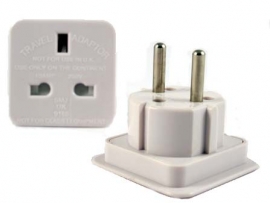 CRIS2016 Conference
St Andrews, UK 8-11 June
Henry Legg
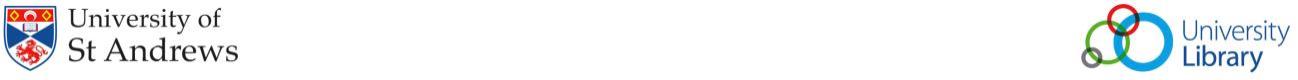 What we will cover
Background
Pilot
Next Steps
Anna Clements/Gavin Reddick
CRIS2016 June 9th 2016
2
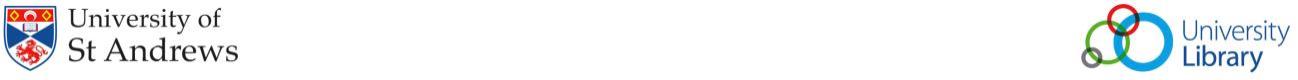 Funders and Universities require information
Manage research portfolio
Policy compliance
Reputation, promotion & impact
Accountability 
Benchmarking
Analyze relationship between funding and outputs
Digital asset management – research outputs
Anna Clements/Gavin Reddick
CRIS2016 June 9th 2016
3
[Speaker Notes: Provide a tool that is easy to use & someone in the Library or Research Office who can hand hold
Enter data once and we and you can reuse it
REF2014,  REF2020, Web pages, Consortia, CVs
ORCiD
Keeps the institution and funders of our backs
Immediate gratification … put it in the CRIS and it’s out on the portal]
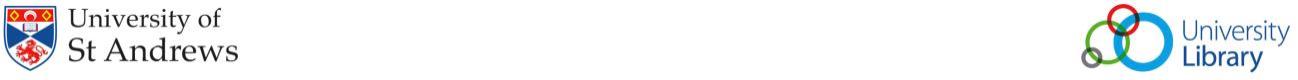 Anna Clements/Gavin Reddick
CRIS2016 June 9th 2016
4
Impact
Activities
Publications
Industry / SME’s
Interface
HEI – Strategic
Planning, Benchmarking
REF, RCUK
SFC, HESA
Public, Media Recognition / Impact
Collaborations
Research Pools
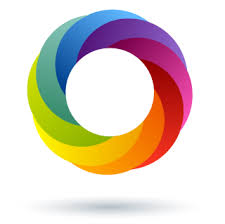 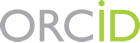 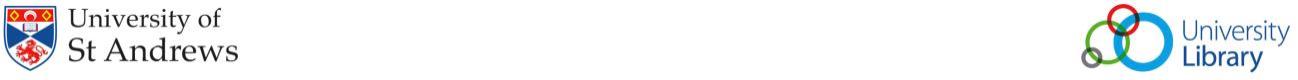 Indicators
Case Studies
Award/ recognition
WoS, arXiv, PubMed, Scopus…
Measures
Entered
Dissemination// Engagement
Bibtex, Refman
Manual
Input
University Structure [HR]
Entered
Uploaded
Harvested
Entered
St Andrews
PURE CRIS
Staff Records [HR]
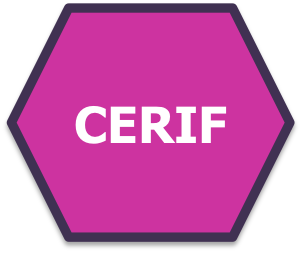 Pulled In
Fed Out
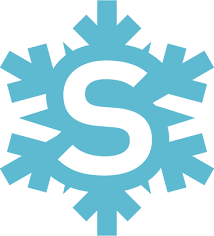 Student Records [Registry]
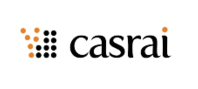 Linked
Linked & held
Projects, Grants, KT
[Finance]
Full Text
Repository
Open Access
Research data sets
(multiple locations and formats)
Anna Clements/Gavin Reddick
CRIS2016 June 9th 2016
5
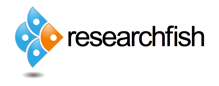 Background on Researchfish
MRC e-Val (2008), Researchfish (2011), Disciplinary expansion (2014)
Over 100 organisations in 5 countries
Over £40 billion of funding
Over 100,000 awards
Around 65,000 researchers
More than 1.7 million outputs reported
Anna Clements/Gavin Reddick
CRIS2016 June 9th 2016
6
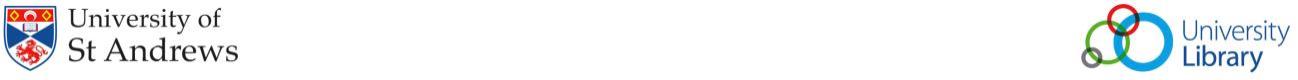 Pilot
Purpose: to understand the feasibility of information exchange between Researchfish and university repositories
Scope: Publications with 1 to 1 identifiers - DOI/PMID – paired with award reference
Steering Group
Project Team
Anna Clements/Gavin Reddick
CRIS2016 June 9th 2016
7
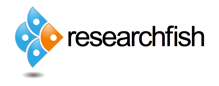 Participants
Research Organisations: Imperial College London, University of Bristol, University of Cambridge, University of Edinburgh, University of St Andrews

Funding Organisations : AHRC, BBSRC, EPSRC, ESRC, MRC, NERC, STFC, NC3R, Academy of Medical Sciences, Cancer Research UK
Anna Clements/Gavin Reddick
CRIS2016 June 9th 2016
8
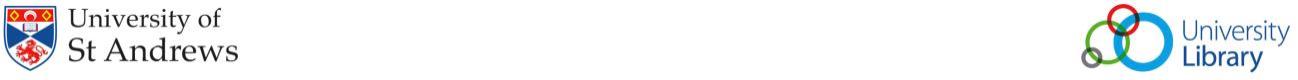 Pilot Timescale
Anna Clements/Gavin Reddick
CRIS2016 June 9th 2016
9
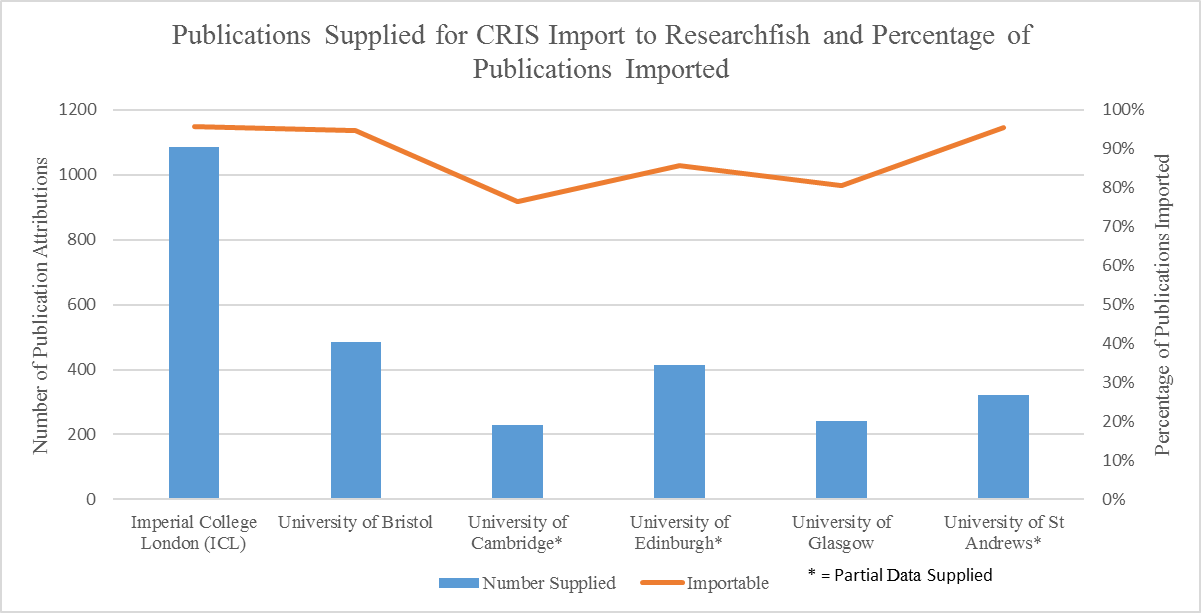 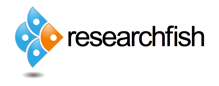 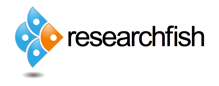 Anna Clements/Gavin Reddick
CRIS2016 June 9th 2016
11
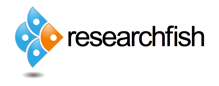 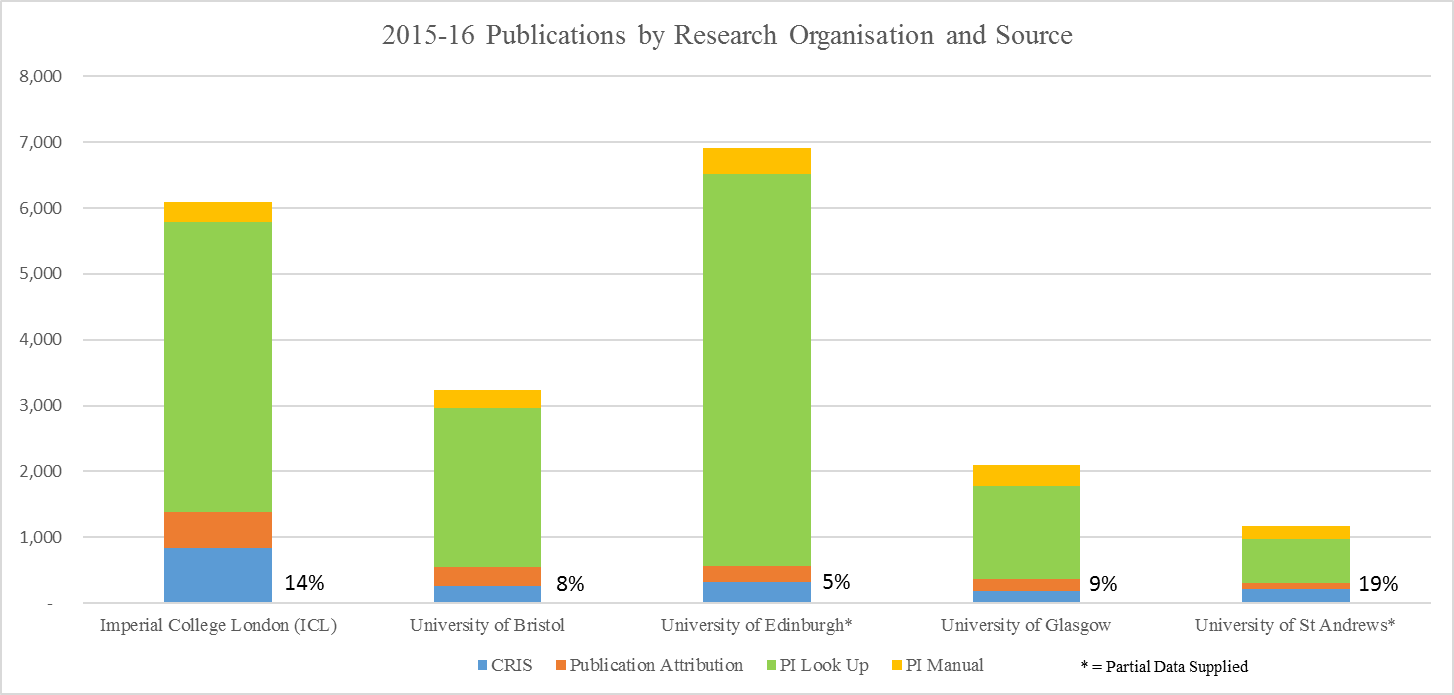 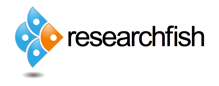 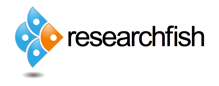 Next Steps  - July 2016 +
Researchfish development to further support data exchange

Scaling up of pilot – each institution to expand to the whole university and all funders

Data to be added in advance of 2017
Anna Clements/Gavin Reddick
CRIS2016 June 9th 2016
14
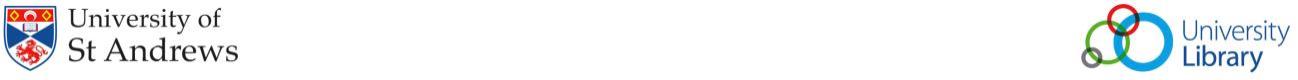 Beyond publications with DOIs
Feedback from Researchers – v. positive and want it to continue/ extend to other outputs
User communities e.g. Impact and Activity Model developments in Pure 
CASRAI-UK & Open Standards
DOIs on acceptance / Crossref
RCUK grant application system
Anna Clements/Gavin Reddick
CRIS2016 June 9th 2016
15
Thank you!

Anna Clements, University of St Andrews
@annakclements
Gavin Reddick, Researchfish
Gavin.Reddick@Researchfish.com
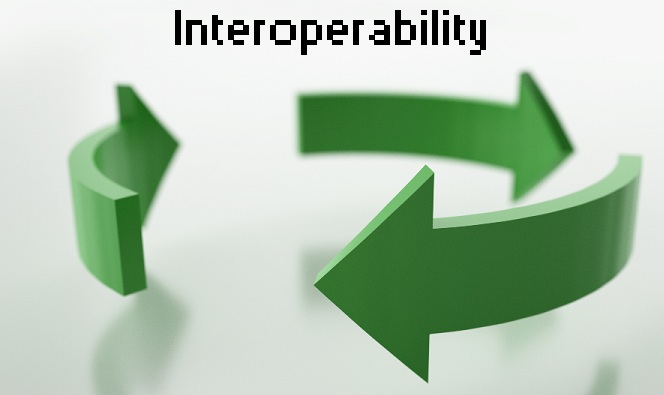 CRIS2016 Conference
St Andrews, UK 8-11 June
Henry Legg